JEODEZİK VERİLERİN İSTATİSTİK ANALİZİ
Prof. Dr. Mualla YALÇINKAYA
Verilerin Normal Dağılımda Olup Olmadıklarının İrdelenmesi
3) Kolmogoroff-Smirnoff Uyum Testi
3) Kolmogoroff-smirnoff Uyum Testi
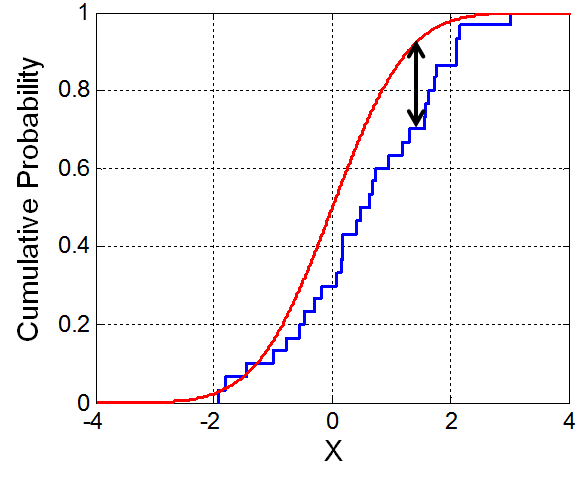 3) Kolmogoroff-smirnoff Uyum Testi
Sınıf sayısı
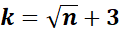 3) Kolmogoroff-smirnoff Uyum Testi
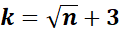 Sınıf sayısı
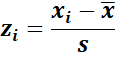 Sınıf sınırlarının standartlaştırılmış değerleri
3) Kolmogoroff-smirnoff Uyum Testi
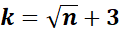 Sınıf sayısı
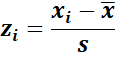 Sınıf sınırlarının standartlaştırılmış değerleri
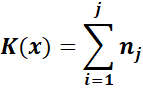 Sınıf yığılmaları toplamı
j: sınıf numarası
3) Kolmogoroff-smirnoff Uyum Testi
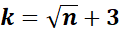 Sınıf sayısı
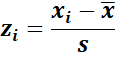 Sınıf sınırlarının standartlaştırılmış değerleri
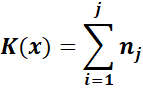 Sınıf yığılmaları toplamı
j: sınıf numarası
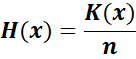 Bağıl ınıf yığılmaları toplamı
3) Kolmogoroff-smirnoff Uyum Testi
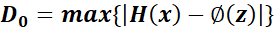 Test Büyüklüğü
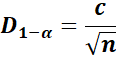 Sınır Değer
3) Kolmogoroff-smirnoff Uyum Testi
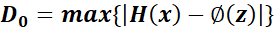 Test Büyüklüğü
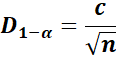 Sınır Değer
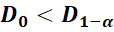 ise veriler Normal Dağılımdadır.
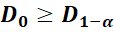 ise veriler Normal Dağılımda değildir.
3) Kolmogoroff-smirnoff Uyum Testi
Uygulama
Bir açı 30 kez ölçülmüş ve saniye değerleri aşağıda verilmiştir. Bu değerlerin normal dağılımda olup olmadıklarını irdeleyiniz.
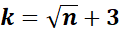 Sınıf sayısı
3) Kolmogoroff-smirnoff Uyum Testi
Uygulama
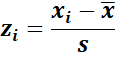 3) Kolmogoroff-smirnoff Uyum Testi
Uygulama
3) Kolmogoroff-smirnoff Uyum Testi
Uygulama
Yorum: İrdelenen veriler normal dağılımdadır.
3) Kolmogoroff-smirnoff Uyum Testi
Uygulama
3) Kolmogoroff-smirnoff Uyum Testi
Uygulama
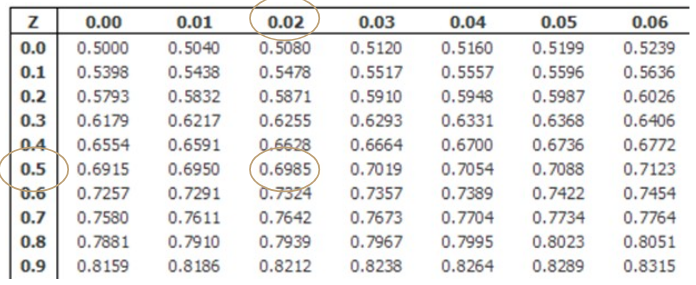 3) Kolmogoroff-smirnoff Uyum Testi
Uygulama
3) Kolmogoroff-smirnoff Uyum Testi
Uygulama
Test Büyüklüğü
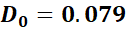 3) Kolmogoroff-smirnoff Uyum Testi
Uygulama
Test Büyüklüğü
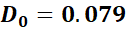 Yorum: İrdelenen veriler normal dağılımdadır.
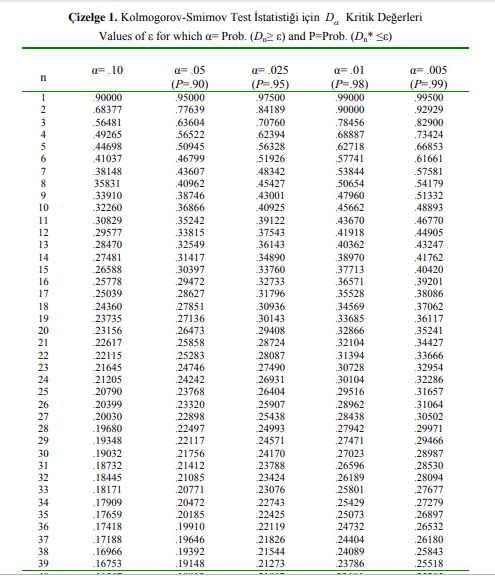 4) Çarpıklık Basıklık
4) Çarpıklık Basıklık
Bir dağılımda ortalama ve ortanca farklı değerlerde ise dağılım çarpıktır. 

Çarpıklık katsayısının negatif olması sola çarpık, pozitif olması sağa çarpık olduğunu gösterir.

Çarpıklık katsayısı +/- 1 sınırları içerisinde ise normal dağılımdan önemli bir sapma olmamıştır.
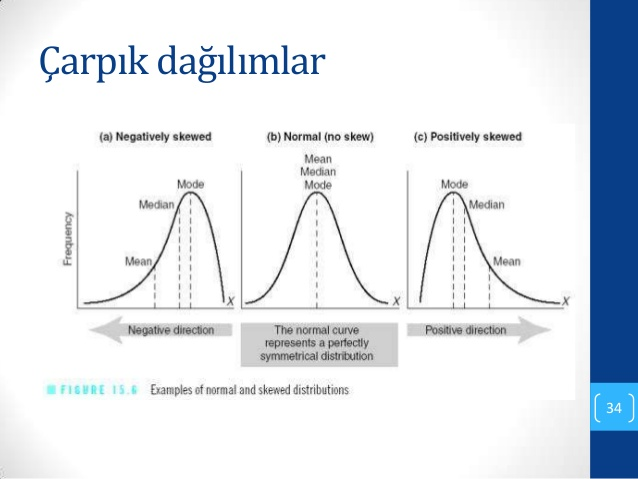 4) Çarpıklık Basıklık
Bir dağılımda genişlik yorumlanmak istenirse basıklık katsayısına bakılır.
 
Basıklık katsayısı pozitif ise dağılım sivri negatif ise basıktır. 

Sıfır olması normal dağılımda olduğunu gösterir
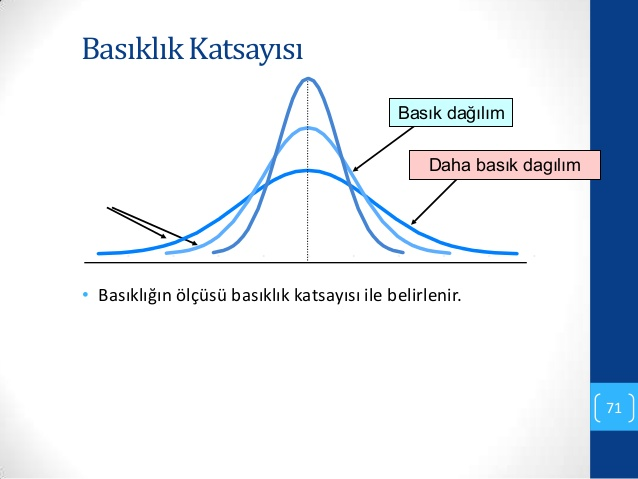 4) Çarpıklık Basıklık
Ölçülerin düzeltmesi
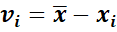 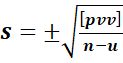 Deneysel standart sapma
4) Çarpıklık Basıklık
Ölçülerin düzeltmesi
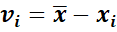 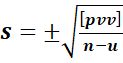 Deneysel standart sapma
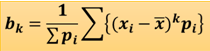 Merkezsel momentin deneysel değeri
4) Çarpıklık Basıklık
Ölçülerin düzeltmesi
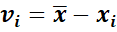 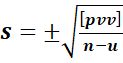 Deneysel standart sapma
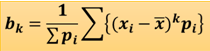 Merkezsel momentin deneysel değeri
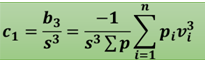 Çarpıklık
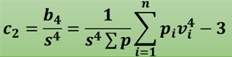 Basıklık
4) Çarpıklık Basıklık
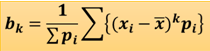 Merkezsel momentin deneysel değeri
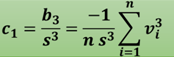 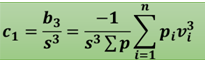 Çarpıklık
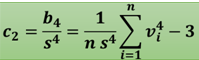 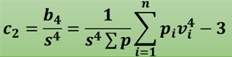 Basıklık
4) Çarpıklık Basıklık
4) Çarpıklık Basıklık
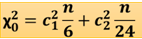 Test Büyüklüğü
4) Çarpıklık Basıklık
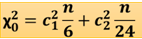 Test Büyüklüğü
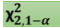 Sınır Değer
4) Çarpıklık Basıklık
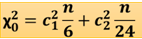 Test Büyüklüğü
Sınır Değer
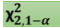 4) Çarpıklık Basıklık
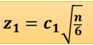 Çarpıklık Test Büyüklüğü
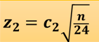 BasıklıkTest Büyüklüğü
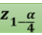 Sınır Değer
4) Çarpıklık Basıklık
Uygulama
Bir açı 30 kez ölçülmüş ve saniye değerleri aşağıda verilmiştir. Bu değerlerin normal dağılımda olup olmadıklarını irdeleyiniz.
4) Çarpıklık Basıklık
Uygulama
4) Çarpıklık Basıklık
Uygulama
4) Çarpıklık Basıklık
Uygulama
4) Çarpıklık Basıklık
Uygulama
4) Çarpıklık Basıklık
Uygulama
4) Çarpıklık Basıklık
Uygulama
4) Çarpıklık Basıklık
Uygulama
4) Çarpıklık Basıklık
Uygulama